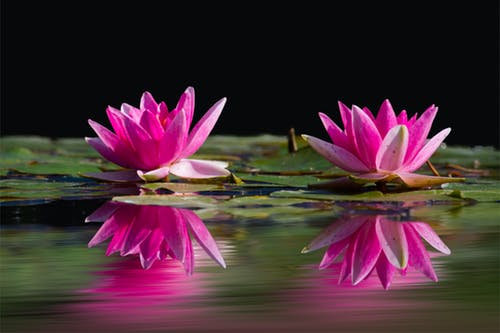 স্বাগতম
[Speaker Notes: চিত্রের প্রতিটি বক্সে সারি ও কলাম মধ্যে কি মিল রয়েছে ? (সারি ও কলাম সংখ্যা সমান )।]
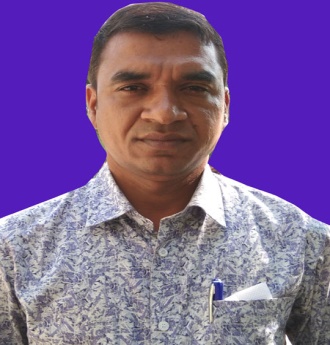 পরিচিতি
মোঃআবু তাহের
সহকারী শিক্ষক
পাঠানটুলী খান সাহেব সিটি কর্পোরেশন বালিকা উচ্চ বিদ্যালয়।
ডবলমুরিং,চট্টগ্রাম।
মোবাইলঃ০১৮১৯৫১৩২৫২
ইমেইলঃ taher.joramtal@gmail.com
গণিত
৭ম-শ্রেণি 
অধ্যায়-১
অনুশীলনী-১.1
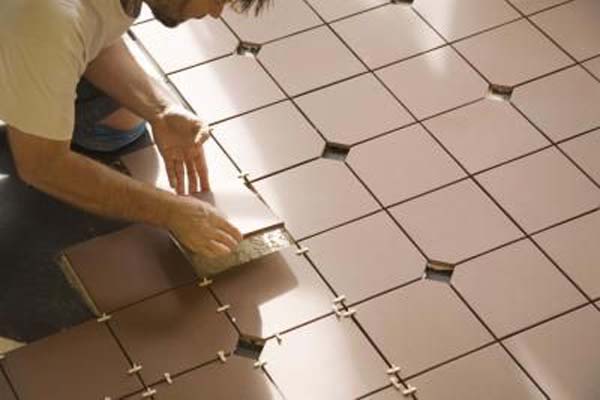 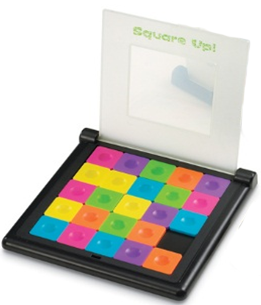 চিত্রের টাইলসগুলো ও খেলনার গুটিগুলোর আকৃতি কীরুপ ?
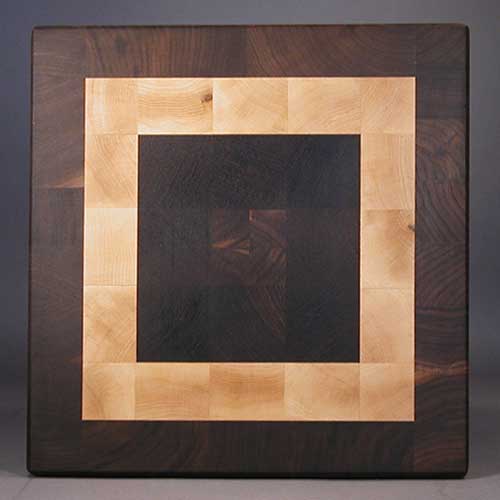 ৪
৩
২
১৬
৯
৪
বাহুর দৈর্ঘ্য ৩ হলে বর্গটির ক্ষেত্রফল ৯
বাহুর দৈর্ঘ্য ২ হলে বর্গটির ক্ষেত্রফল ৪
২ এর বর্গ ৪ এবং ৪ এর বর্গমূল ২
৪ এর বর্গ ১৬ এবং ১৬ এর বর্গমূল ৪
৩ এর বর্গ ৯ এবং ৯ এর বর্গমূল ৩
বর্গ ও বর্গমূল
শিখনফল
পাঠশেষে শিক্ষার্থীরা -
১ ।  বর্গ ও বর্গমূল ব্যাখ্যা করতে পারবে ;
২ ।  বর্গ সংখ্যার ধর্ম ব্যাখ্যা করতে পারবে ;
৩ ।  গুণনীয়কের সাহায্যে বর্গমূল নির্ণয় করতে পারবে ;
৪ ।  ভাগের সাহায্যে বর্গমূল নির্ণয় করতে পারবে ।
ক্ষেত্রটিতে সারি কয়টি ?
৩ টি
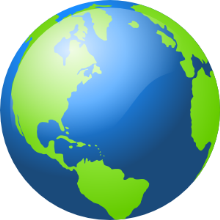 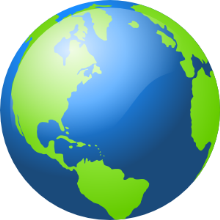 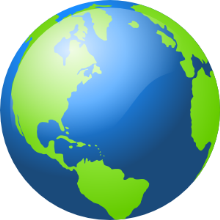 প্রত্যেক সারিতে ভূ-গোলক কয়টি?
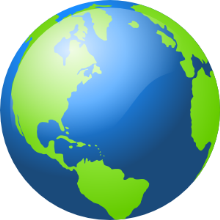 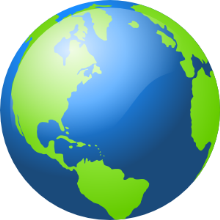 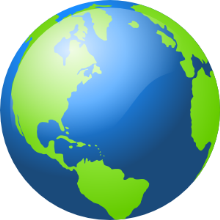 ৩ টি
ক্ষেত্রটিতে মোট ভূ-গোলক সংখ্যা ?
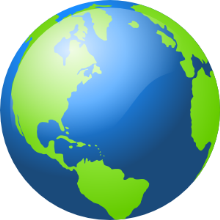 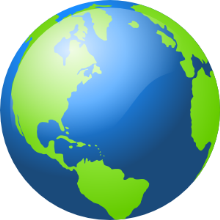 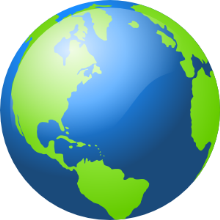 চিত্রটি বর্গাকৃতির ।
৩ এর বর্গ ৯ আর ৯ এর বর্গমূল ৩।
16 এর বর্গমূল 4
4 এর বর্গ 16
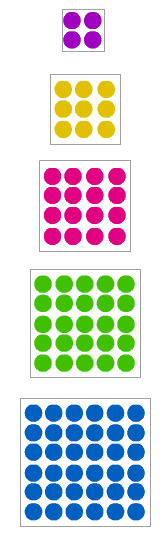 = 2
= ২২
= ৪
= ৩
= ৩৩
= ৯
= ৪
= ৪৪
= ১৬
= ৫
= ৫৫
= ২৫
= ৬
= ৬৬
= ৩৬
নিচের বক্স থেকে বর্গসংখ্যাগুলো খুঁজে বের কর
২৫,
১০,
২১,
৪৯,
৬২,
৫০,
১৬,
৬৪,
১০৯,
১২১ .
১০০,
বর্গসংখ্যা
বর্গসংখ্যাগুলোর একক স্থানীয় অঙ্কগুলো
১,
৪,
৫,
০,
৬,
৯
বর্গসংখ্যাগুলোর একক স্থানে কোন কোন অঙ্কগুলো নেই ?
২,৩,৭,ও ৮
একক স্থানীয় অঙ্ক ১ বা ৯ হলে ,এর বর্গসংখ্যার  একক স্থানীয় অঙ্ক ১ হবে ।
১
১
৮১
৯
১১
১২১
৩৬১
১৯
[Speaker Notes: বর্গসংখ্যার একক স্থানীয় অংক গুলো  কি কি ?]
একক স্থানীয় অঙ্ক 3 বা 7 হলে ,এর বর্গসংখ্যার  একক স্থানীয় অঙ্ক 9 হবে ।
৯
৩
৪৯
৭
১৩
১৬৯
একক স্থানীয় অঙ্ক 4 বা 6হলে ,এর বর্গসংখ্যার  একক স্থানীয় অঙ্ক 6 হবে ।
১৬
৪
৩৬
৬
১96
১4
256
১6
নিচের সংখ্যাগুলো কেন বর্গ সংখ্যা ব্যাখ্যা কর ;
৫২৯ , ২২৫ ও ৯৬১
গুণনীয়কের  সাহায্যে বর্গমূল নির্ণয়
১৬
২
১৬ এর মৌলিক গুণনীয়ক
২
৮
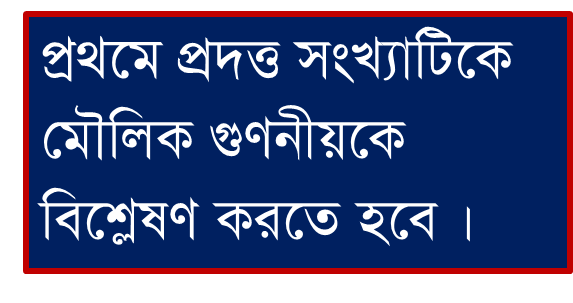 ২
৪
১৬ = ২  ২  ২  ২
২
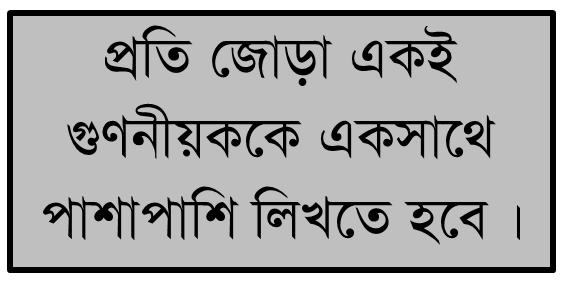 =(২  ২)(২  ২)
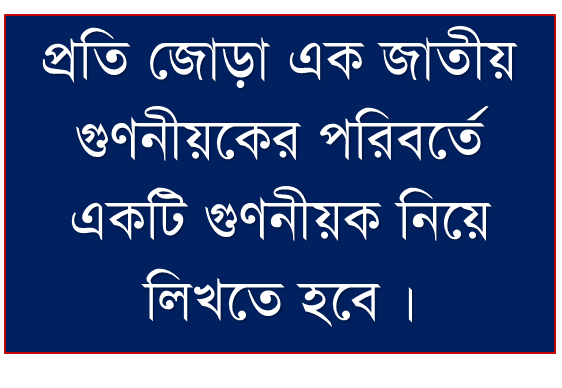 = ২  ২
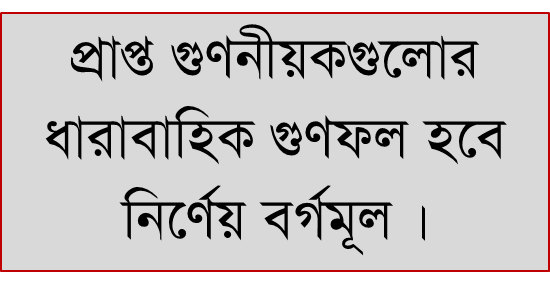 = ৪
জোড়ায় কাজ
১৪৭  সংখ্যাটিকে কোন ক্ষুদ্রতম সংখ্যা দ্বারা গুণ করলে গুণফল পূর্ণবর্গ সংখ্যা হবে ?
ভাগের সাহায্যে বর্গমূল নির্ণয়
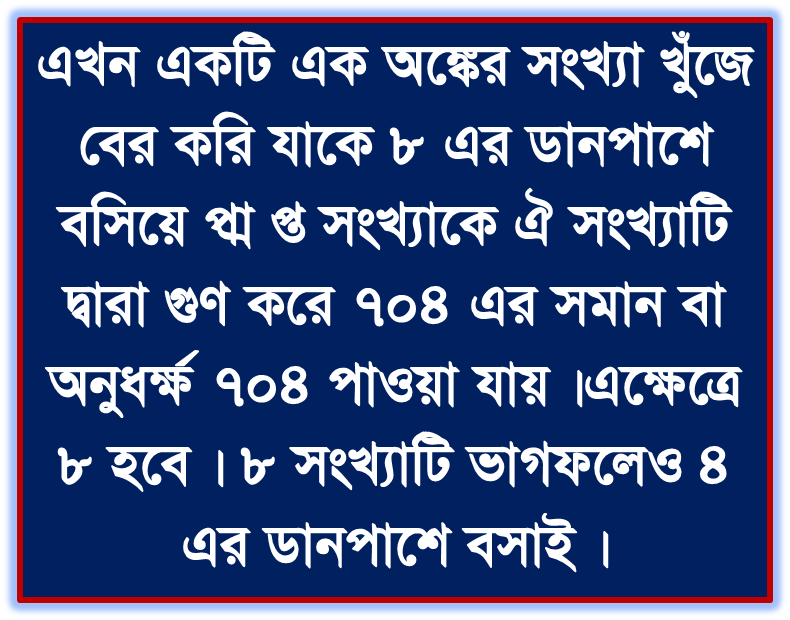 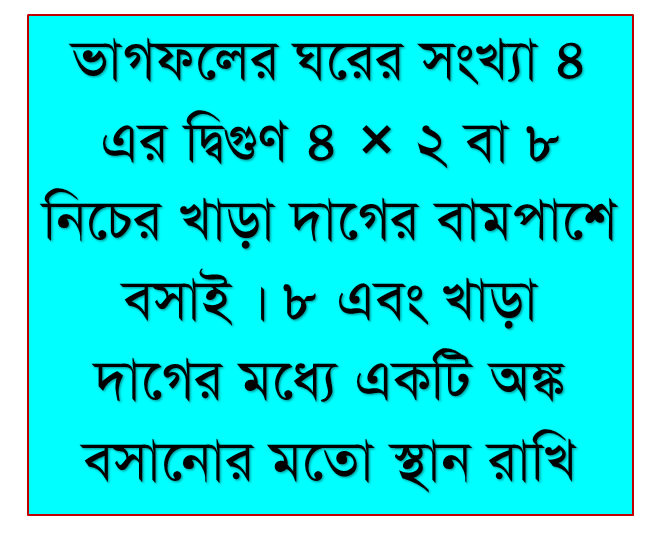 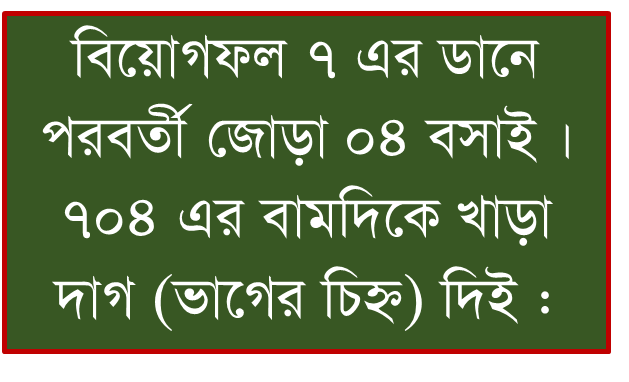 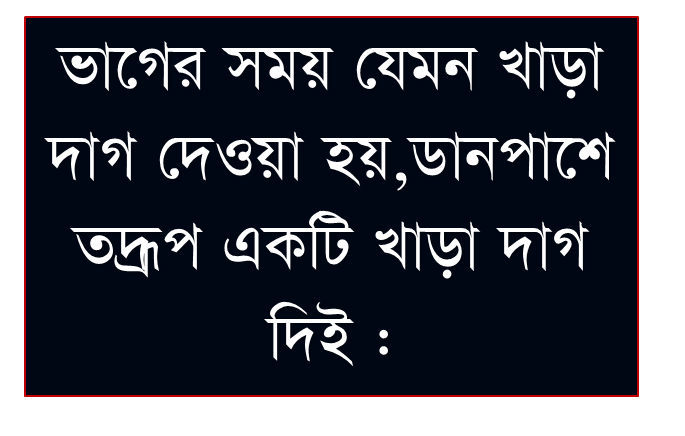 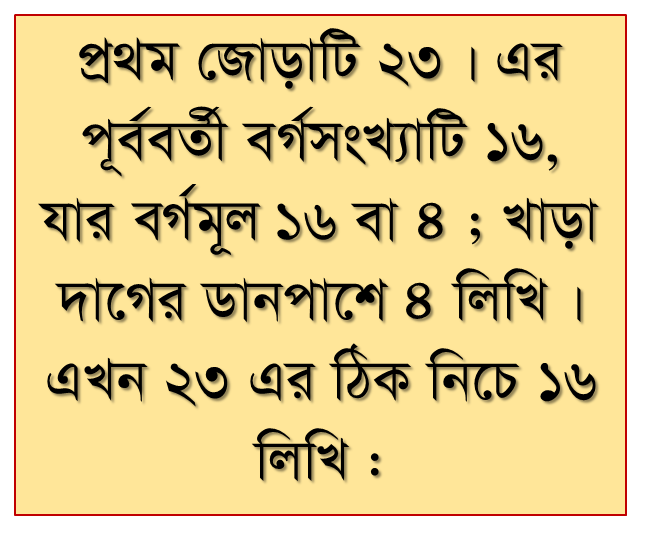 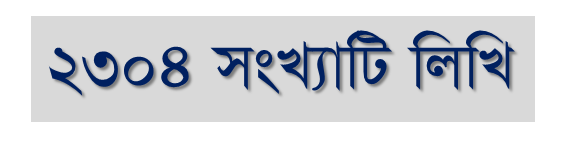 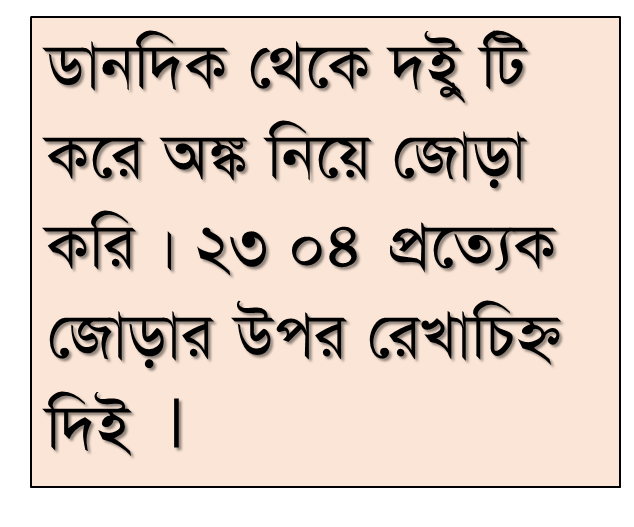 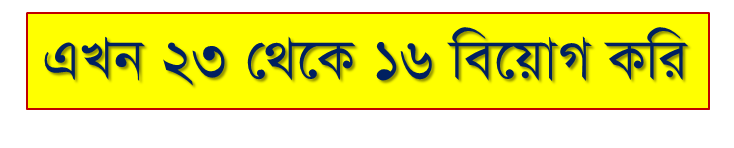 ২৩০৪
৪
৮
১৬
০৪
৮
৭
৮
7০৪
০
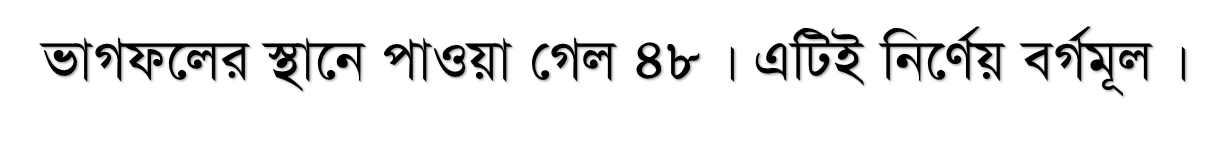 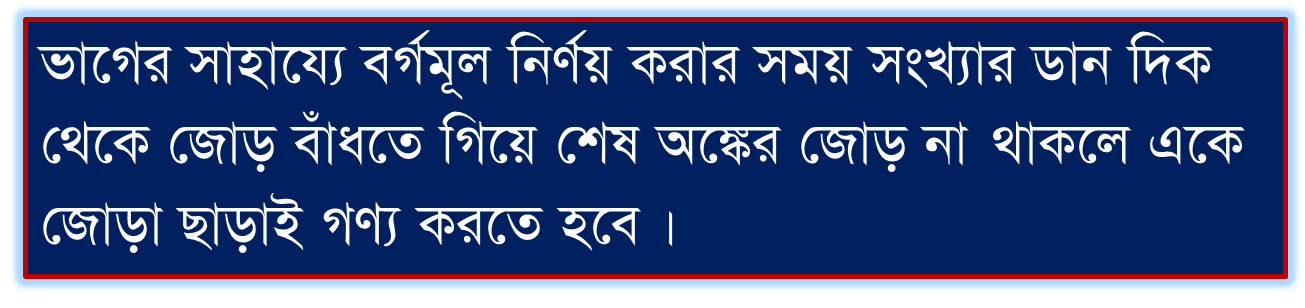 দলীয় কাজ
ভাগের সাহায্যে বর্গমুল নির্ণয় কর
১০৪০৪
মূল্যায়ন
১)  ৬৪ এর বর্গমূল কত ?
২)  ৫টি সংখ্যা লেখ যার একক স্থানীয় অঙ্ক দেখেই সিদ্ধান্ত 
     নেয়া যায় তা পূর্ণবর্গ সংখ্যা নয় ।
৩) নিচের কোন সংখ্যাটি পূর্ণ বর্গসংখ্যা

খ) ৩২৫
গ) ৩৬১
ঘ) ৪২৪
ক) ২৮৬
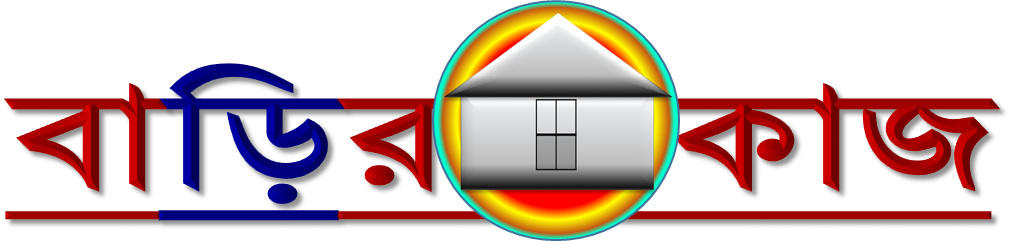 নিচের সংখ্যা দু’টিকে কোন ক্ষুদ্রতম সংখ্যা দ্বারা গুণ করলে গুণফল পূর্ণ বর্গসংখ্যা হবে ?
খ) ১৮৭০
ক) ৩৮৪
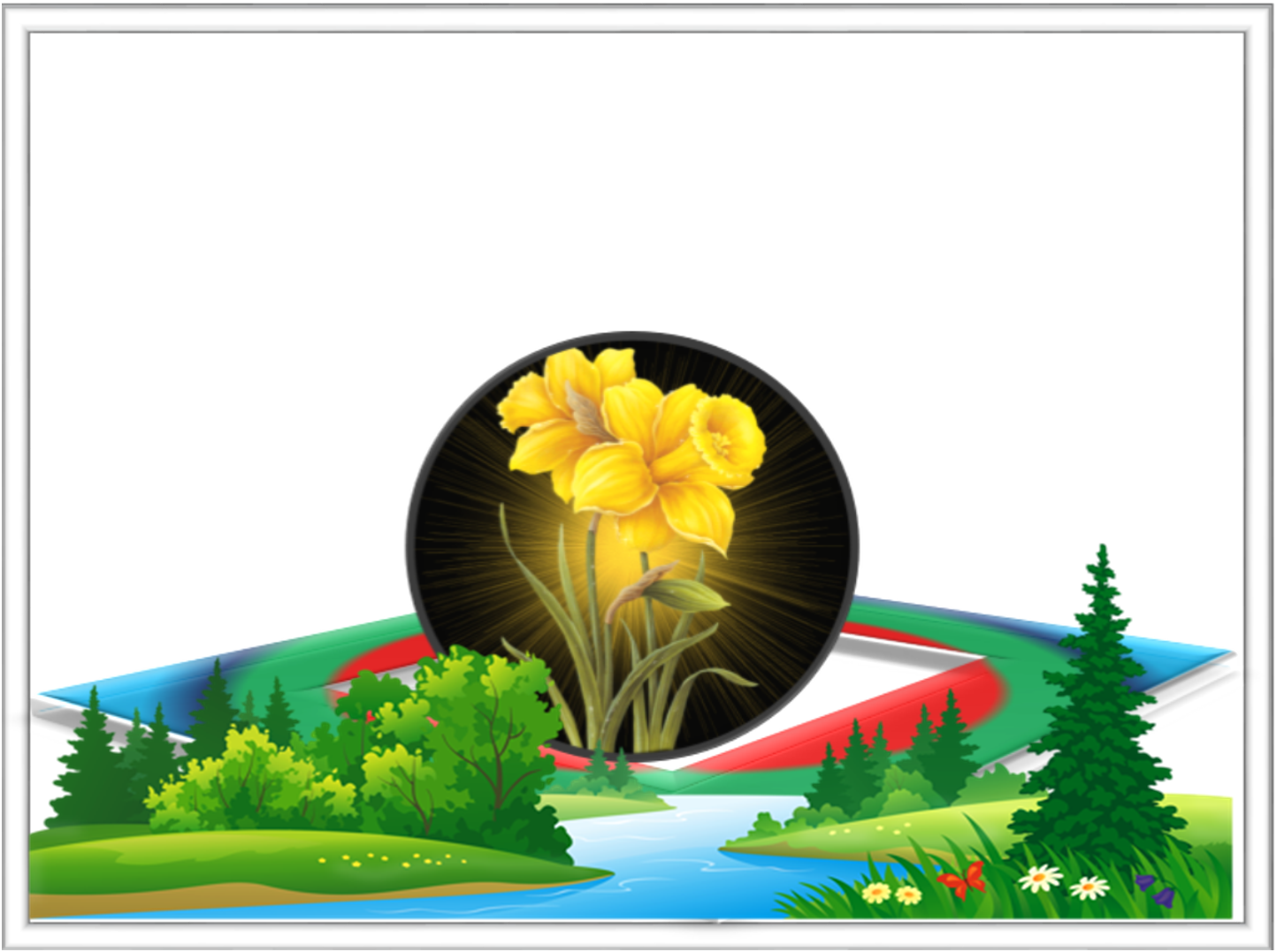 ধন্যবাদ
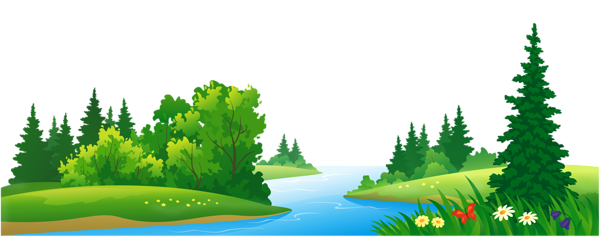